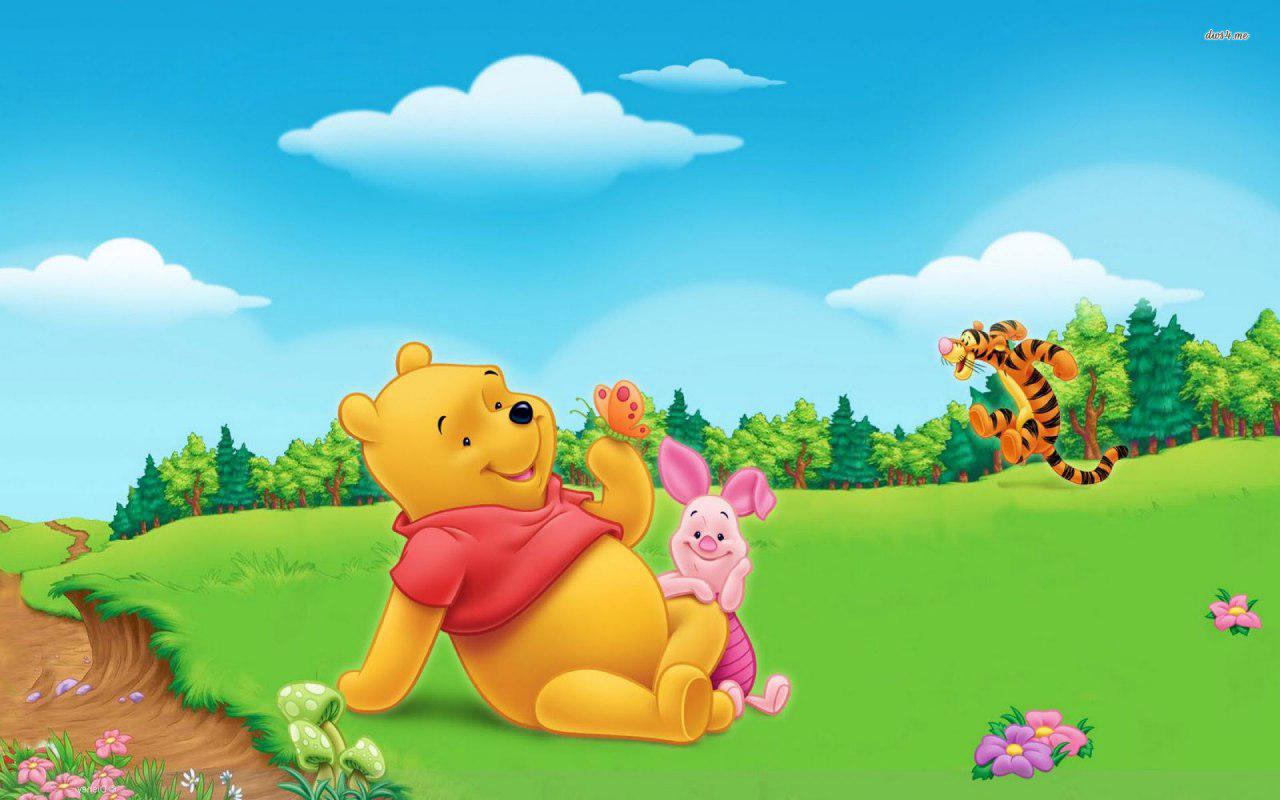 Интерактивная игра«Винни и его друзья: найди тень»
Привет. Меня зовут Винни. Мои друзья попали в беду и потеряли свои тени. Помоги их отыскать. Удачи тебе!
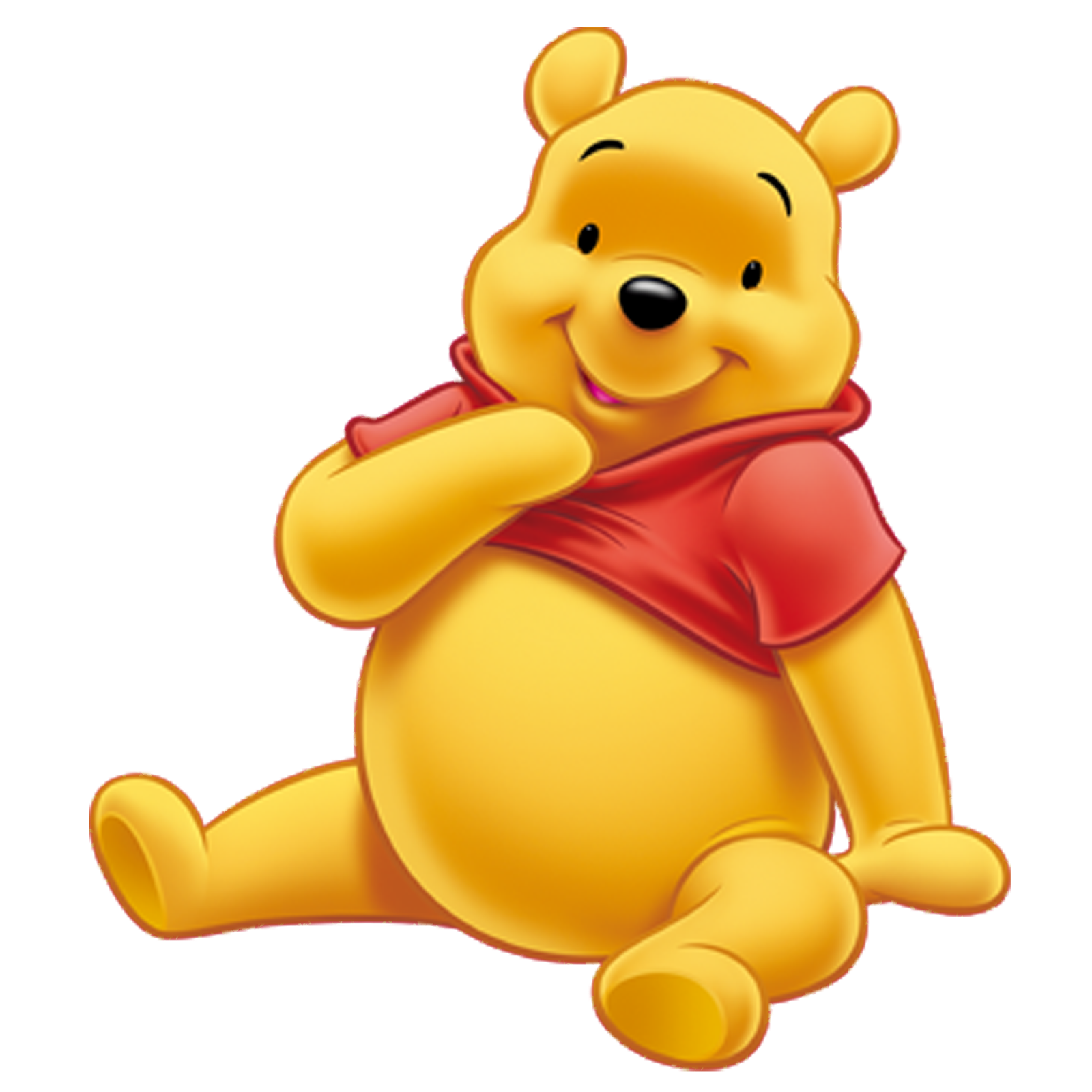 НАЧАТЬ ИГРУ
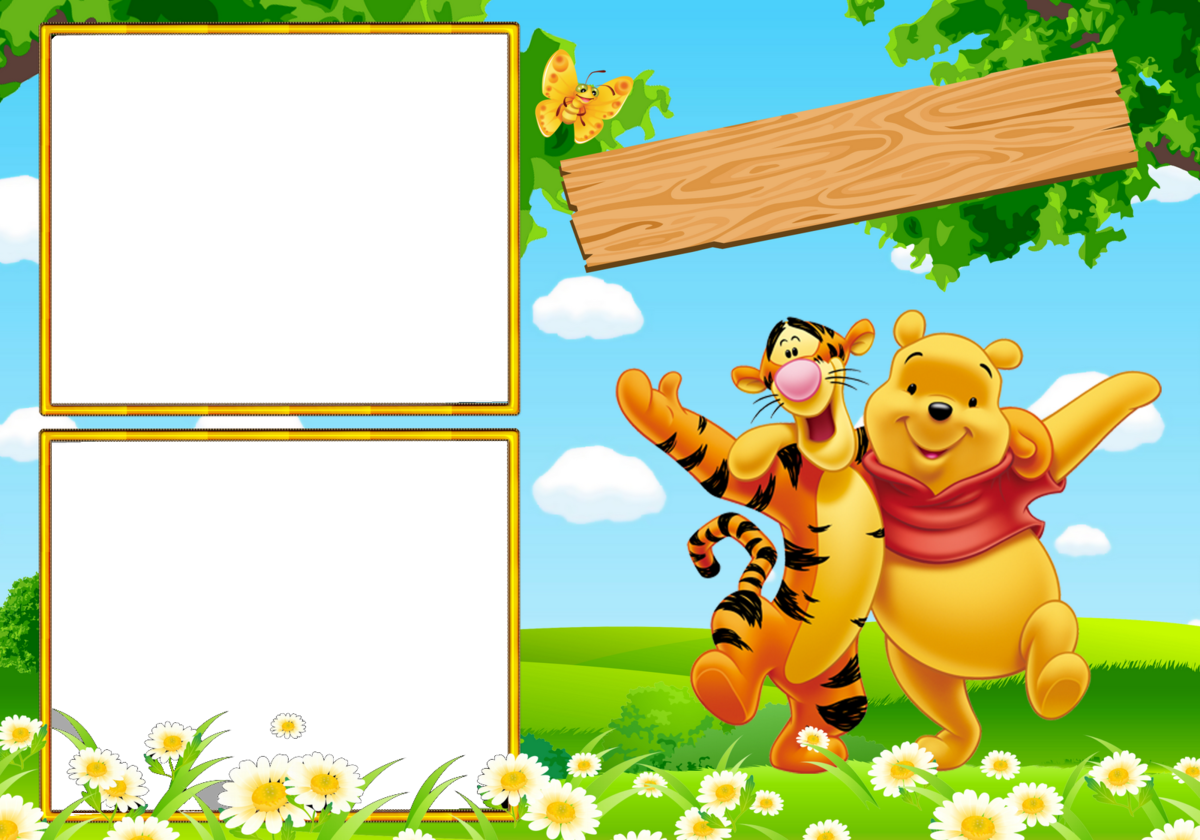 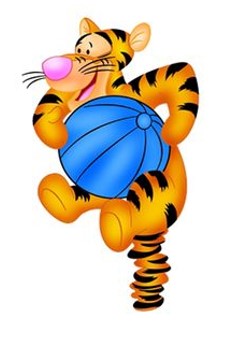 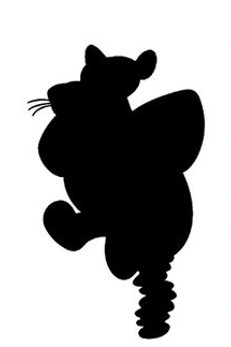 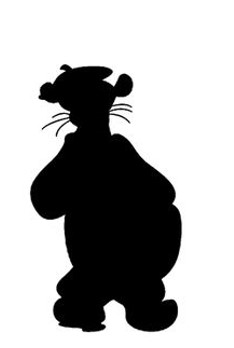 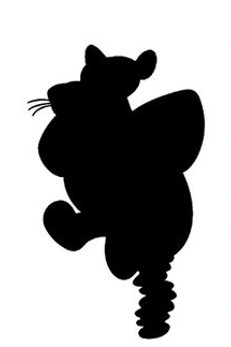 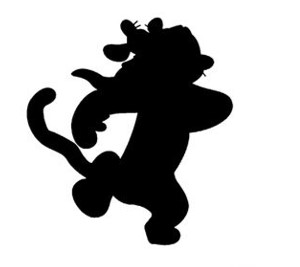 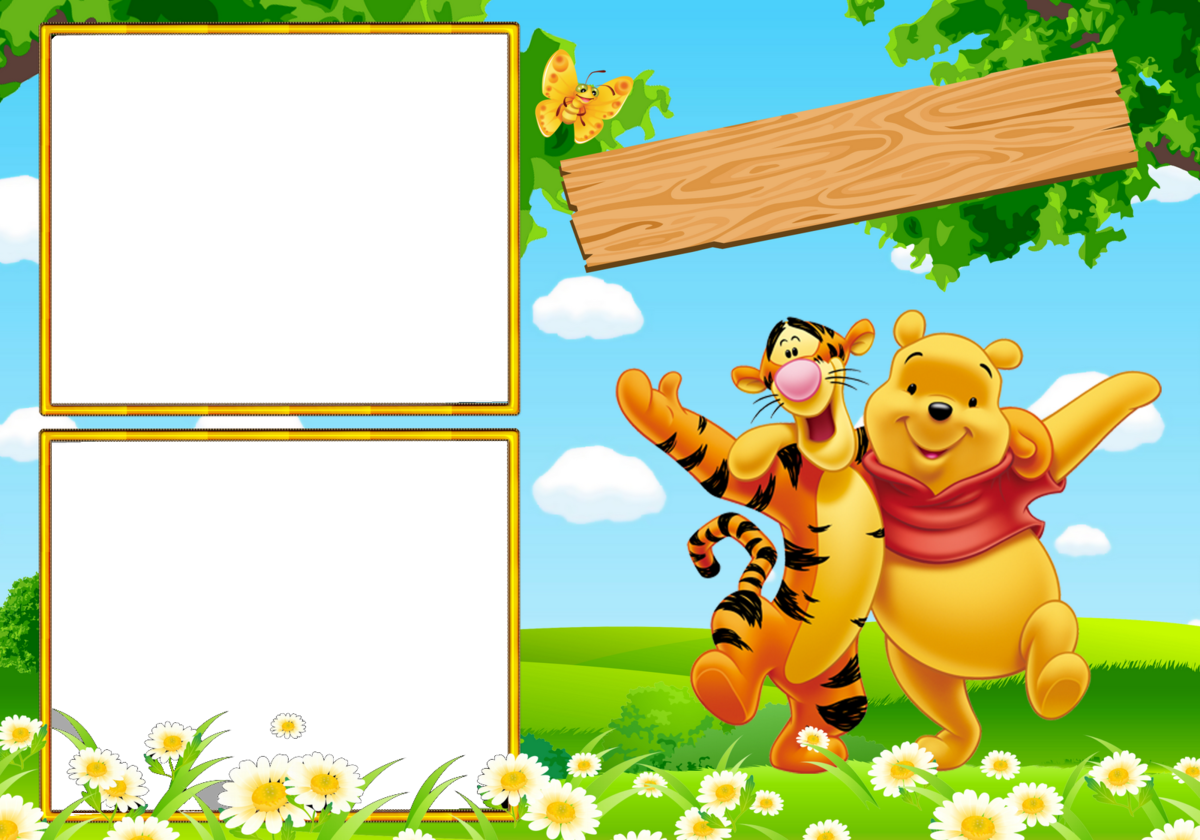 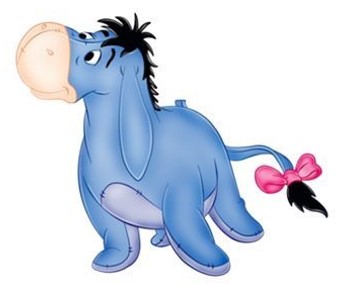 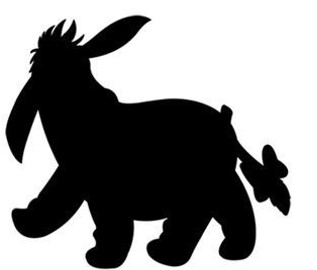 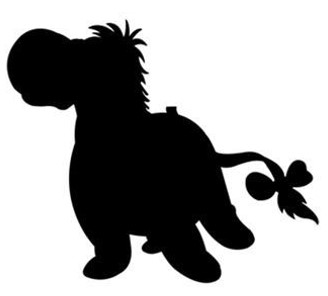 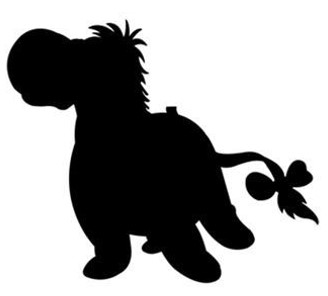 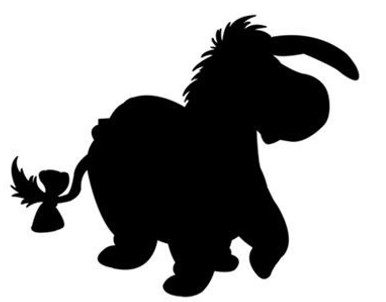 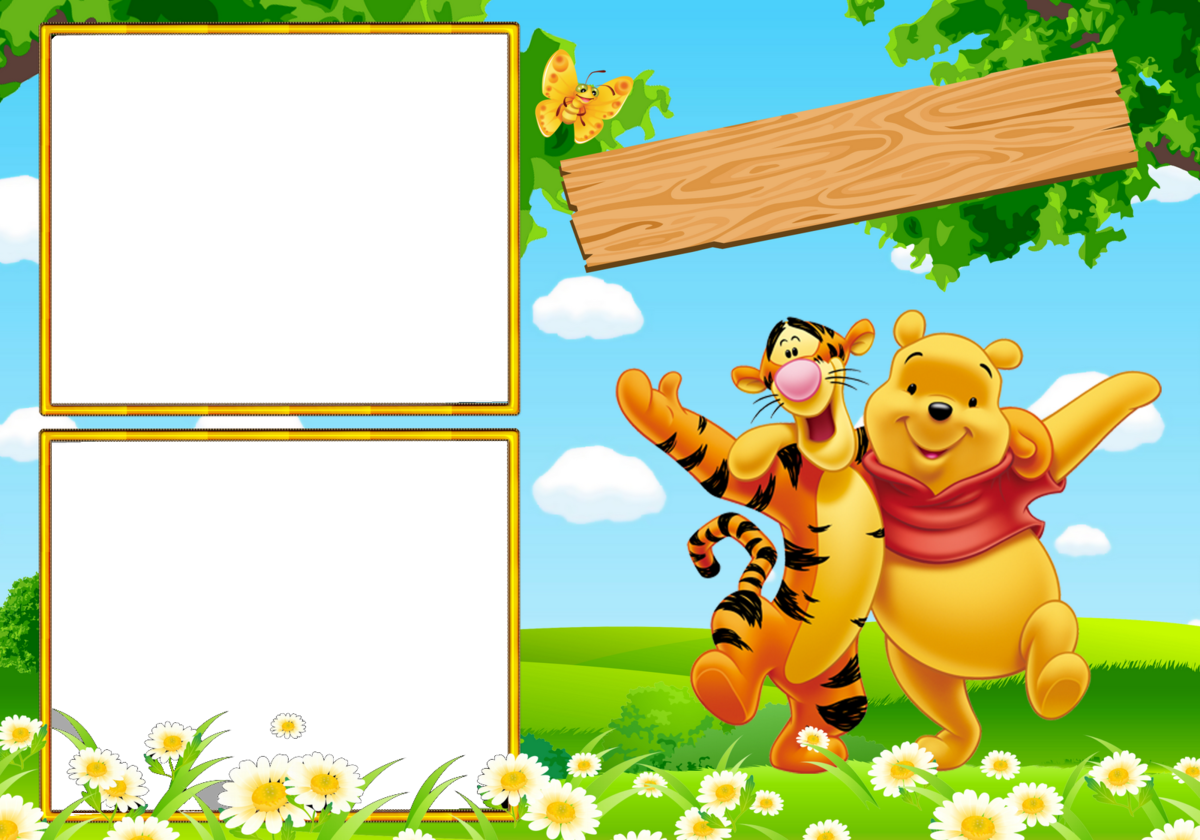 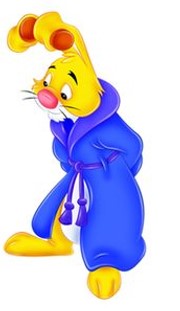 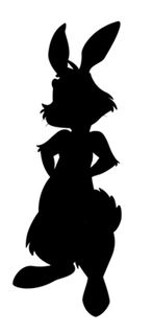 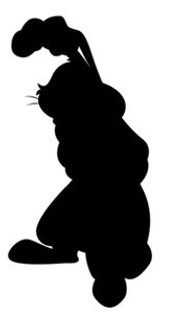 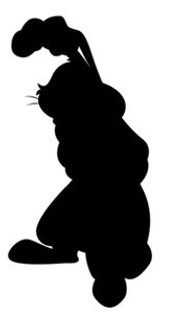 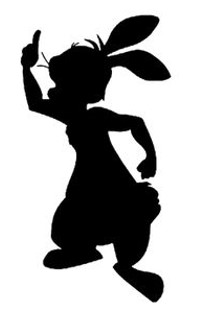 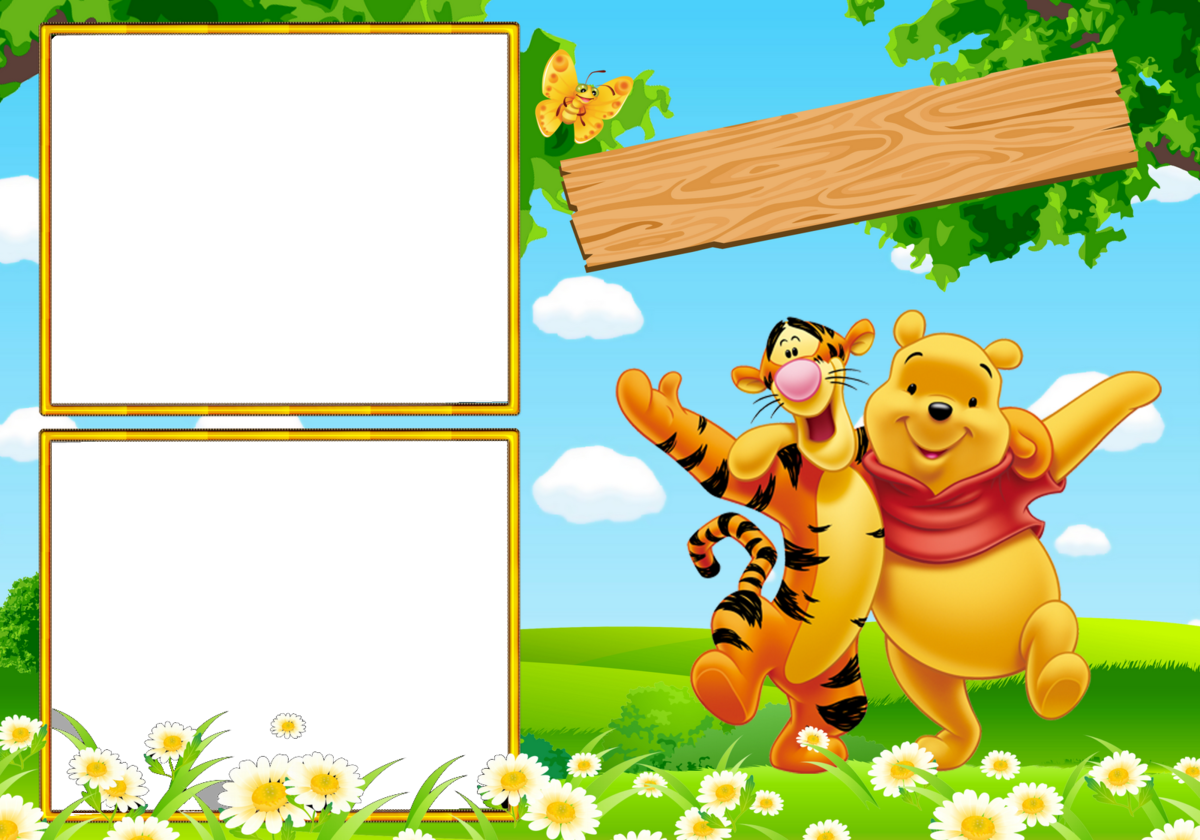 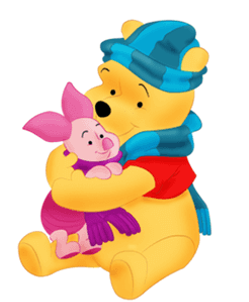 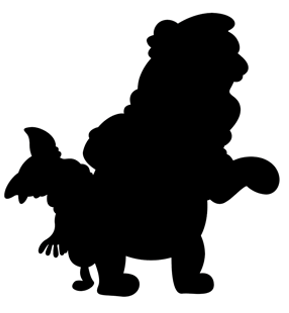 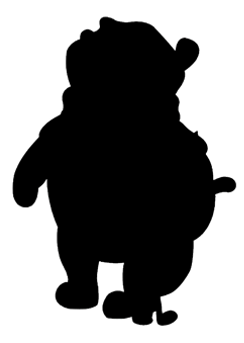 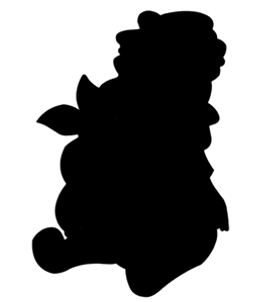 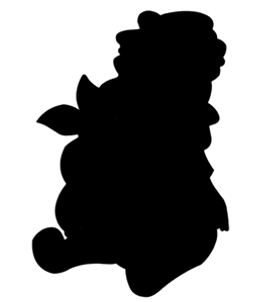 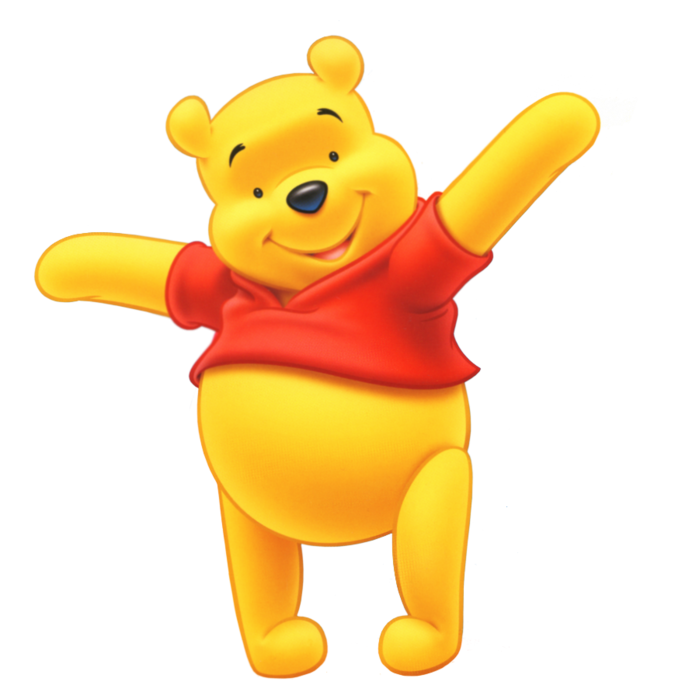 Какой ты молодец! Ты помог мне и моим друзьям. Большое тебе спасибо. Пока!
ЗАВЕРШИТЬ ИГРУ